МБДОУДС№1       Хозина Л.НЛесная азбука
Если я пойду в лесок.
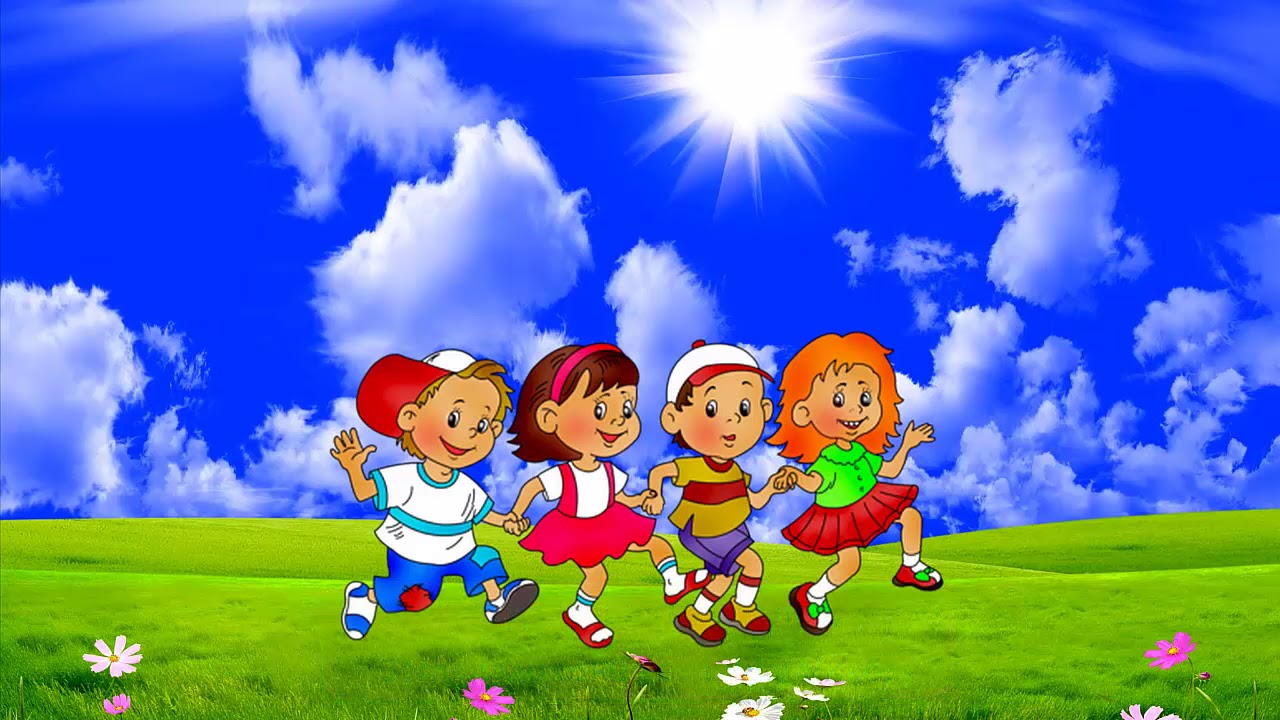 Если я пойду в лесокИ сорву ромашку.
Если съем я пирожокИ выброшу бумажку.
Если хлебушка кусок На пеньке оставлю.
Если ветку подвяжу,Колышек подставлю.
Если разведу костёр,А тушить не буду.
Если сильно насорюИ убрать забуду.
Если мусор уберу,Банку закопаю.
Я люблю свою природу,Я ей помогаю!